Diario
Diario
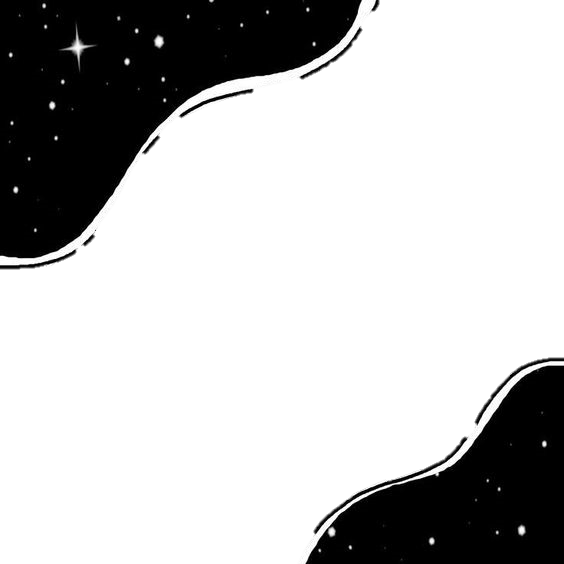 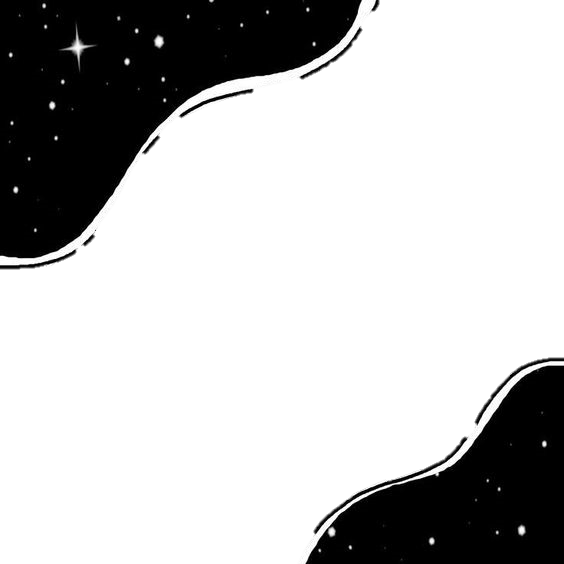 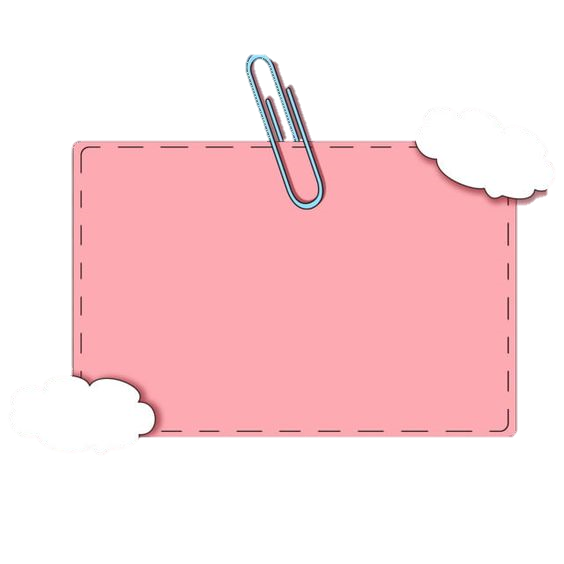 30 de abril de 2021
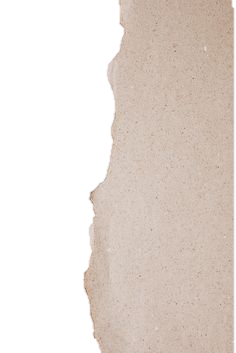 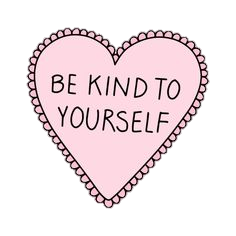 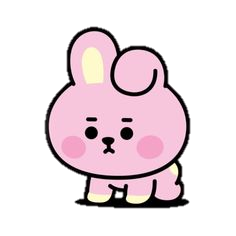 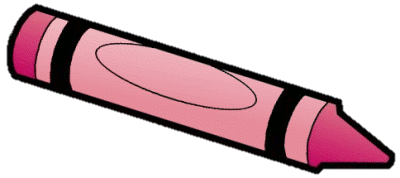 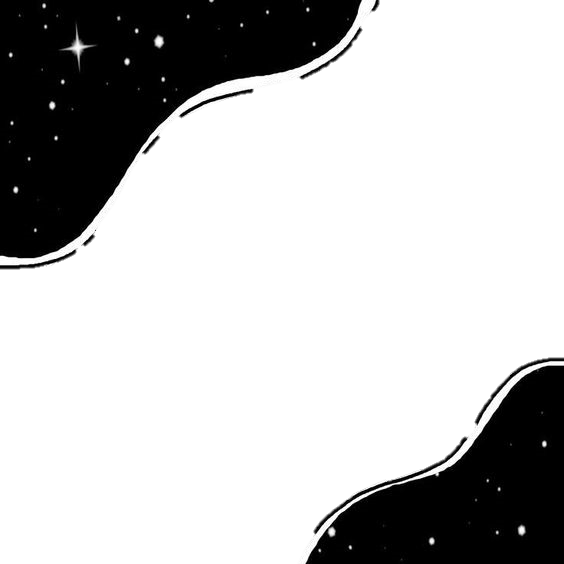 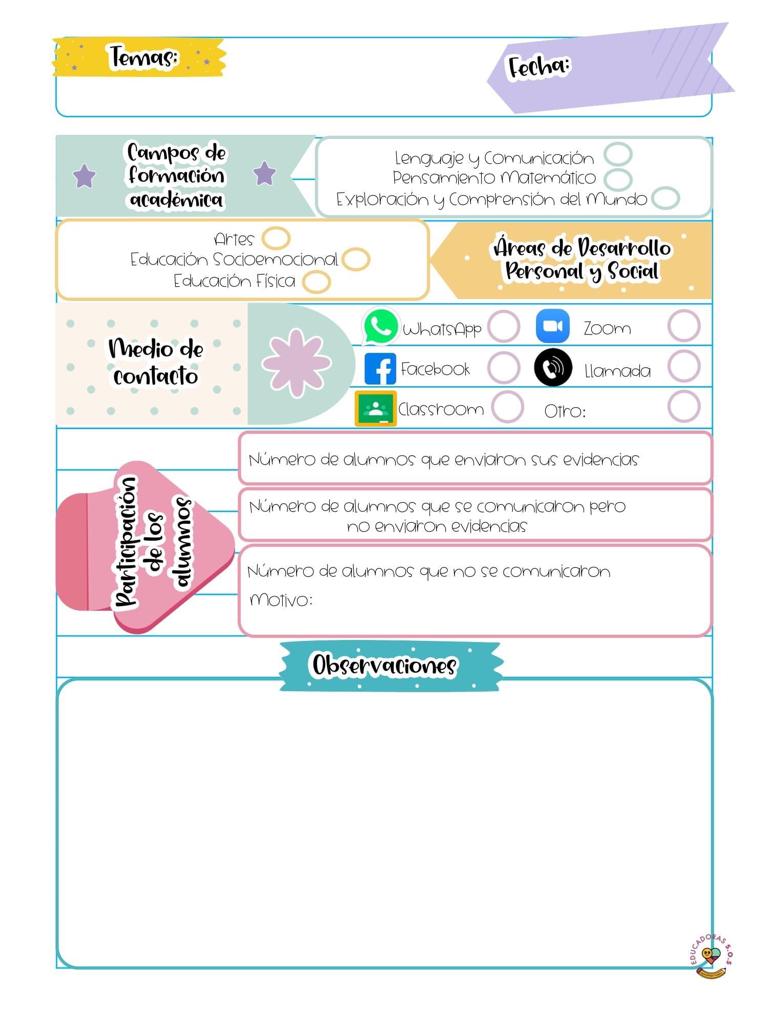 30/04/2021
El día de hoy no hubo conexión, ni tampoco tuvimos envíos de evidencias por motivo del festejo del día del niño.